SIMBA and PUMBA: surveys for developing and measuring student buy-in
Matthew Wilcox and Jacquelyn J. Chini

University of Central Florida
For slides, scan or visit tiny.cc/PUMBA
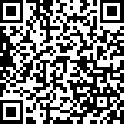 This work was funded by the National Science Foundation (Grant Nos. DUE 1347510, 1347515, and 1347527).
Image from: The Lion King. Dir. Roger Allers and Rob Minkoff. Walt Disney Pictures, 1994.
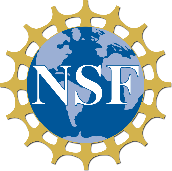 Student Resistance
1. Bautista, N.U., E.E. Schussler, and S.M. Rybczynski, Instructional experiences of graduate assistants implementing explicit and reflective introductory biology laboratories. International Journal of Science Education, 2014. 36(7): p. 1184-1209.​
2. Dancy, M. and C. Henderson, Pedagogical practices and instructional change of physics faculty. American Journal of Physics, 2010. 78(10): p. 1056-1063.​
3. Dancy, M.H. and C. Henderson. Beyond the individual instructor: Systemic constraints in the implementation of research-informed practices. in AIP Conference Proceedings. 2005. IOP INSTITUTE OF PHYSICS PUBLISHING LTD.​
4. DeBeck, G., et al. TA Beliefs in a SCALE‐UP Style Classroom. in 2010 PHYSICS EDUCATION RESEARCH CONFERENCE. 2010. AIP Publishing.​
5. Froyd, J.E., et al., Estimates of use of research-based instructional strategies in core electrical or computer engineering courses. Education, IEEE Transactions on, 2013. 56(4): p. 393-399.​
6. Henderson, C. and M.H. Dancy, Barriers to the use of research-based instructional strategies: The influence of both individual and situational characteristics. Physical Review Special Topics-Physics Education Research, 2007. 3(2): p. 020102.​
7. Koenig, K.M., R.J. Endorf, and G.A. Braun, Effectiveness of different tutorial recitation teaching methods and its implications for TA training. Physical Review Special Topics-Physics Education Research, 2007. 3(1): p. 010104.​
8. Luft, J.A., et al., Growing a garden without water: Graduate teaching assistants in introductory science laboratories at a doctoral/research university. Journal of Research in Science Teaching, 2004. 41(3): p. 211-233.​
9. Pinder-Grover, T.A., Active Learning in Engineering: Perspectives from Graduate Student In-structors. 2013.​
10. Turpen, C., M. Dancy, and C. Henderson, Perceived Affordances and Constraints Regarding Instructors’ use of Peer Instruction: Implications for Promoting Instructional Change. review.​
11. Yerushalmi, E., et al., Physics faculty beliefs and values about the teaching and learning of problem solving. I. Mapping the common core. Physical Review Special Topics-Physics Education Research, 2007. 3(2): p. 020109.​
2
[Speaker Notes: Student resistance is a commonly cited barrier to the implementation of research based instructional strategies or (RBISs). These barriers are found with faculty and graduate teaching assistants, in labs, lectures, and studio classes. Not only in physics classes but also in engineering classes.

We may be able to reduce student resistance by getting our students to buy into the class format.]
Student Buy-in
The proper understanding of and agreement with the class format.
3
[Speaker Notes: Our research focuses on the studio classroom format such as SCALE-UP which implements RBISs like reduced lecture, student presentation, clicker questions, and a large amount of group work. We focus on studio because it is a relatively new class format that students may not be expecting when they sign up for their physics class. So right from the start there may not be buy-in simply because it doesn’t match what students expected.]
Research Questions
How can we measure student buy-in?
What effects do student buy-in have on student outcomes?
What can instructors do to achieve student buy-in?
4
Introducing…
The SIMBA: 
Survey of Instructor Methods for Buy-in Achievement
What do instructors do or talk about to try to get students to buy-in?

The PUMBA: 
Perceptions of Undergraduates Measure of Buy-in Achievement
To what degree do students buy-in?
5
The simba thought process
What expectation do I want students to understand?
6
[Speaker Notes: When taking the SIMBA, we wants instructors to go through this thought process. First, they ask themselves, what expectation do I plan on getting students to understand?]
simba: Studio expectations
Expectations students should have about the class
Group Work-Problem Solving
Group Work-Labs
Lecture
Student Presentation
Demonstrations
Quizzes
Individual Work
Whole Class Discussion
Expectations instructors have for students
Student Engagement
Behavior of successful students
7
[Speaker Notes: Here are the expectations that instructors may talk about in a studio class. They are separated into expectations that students should have of the class and expectations the instructor has of the students’ behavior. These topics were chosen based on class observations and materials from the Science Education Initiative’s First Day Framing.]
The simba thought process
What expectation do I want students to understand?
How will I get students to agree with that expectation?
8
[Speaker Notes: Once instructors indicate which expectations they plan to discuss, we ask them how they plan to get students to agree with those expectations.]
Simba: Agreement topics
Advantages of engagement
Advantages of reformed classes
Disadvantages of traditional classes
How people learn
Comforting students
Relevance to students
Student accountability
Student self-reflection
Extended Example
Research Evidence
“Try it and you’ll see”
9
The simba thought process
What expectation do I want students to understand?
How am I trying to get students to agree with that expectation?
How will I have this discussion?
10
Simba: Discussion formats
Lecture
Class activity
Reading/Syllabus
Audio/Video
Reminders throughout the semester
Rewarding appropriate behavior
11
12
Do you plan to discuss expectations about lecture?



What do you plan to discuss to try to get students to understand/agree with the lecture expectations? (choose all that apply)






Through which format(s) do you plan to have these discussions? (Choose at least one)
No
Yes
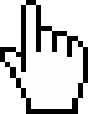 Advantages of engagement
How people learn
Student accountability
Research evidence
Advantages of reformed class
Comforting Students
Student self-reflection
Students will experience it
Disadvantages of traditional
Relevance to students
Extended example
Lecture
Class activity
Reading/ syllabus
Audio/Video
Reminders throughout the semester
Rewarding appropriate behavior
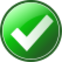 20
3
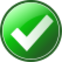 7
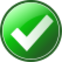 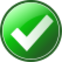 10
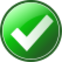 50
5
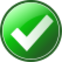 0
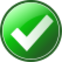 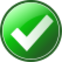 3
2
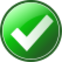 Total			         %
100
13
25
2
10
15
40
0
0
7
1
100
%
%
%
%
%
%
%
%
%
Total                        %
The pumba
HMEC
Hypothetical Most Effective Class

“Imagine a hypothetical physics class that is the most effective at teaching you physics.”
14
Less
Equally
More
25
2
Less
Equally
More
Less
Equally
More
10
Less
Equally
More
15
Less
Equally
More
40
Less
Equally
More
0
Less
Equally
More
0
7
Less
Equally
More
Less
Equally
More
1
Total			         %
100
15
2
10
15
40
0
0
7
1
100
%
%
%
%
%
%
%
%
Total                        %
Calculating buy-in
Compare the difference between instructor and student responses.
Importance buy-in:
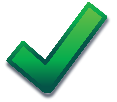 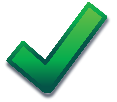 16
Calculating buy-in
Time buy-in:
17
Previous Study design, no longer planned
Instructor takes the SIMBA
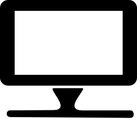 S
First Class
Second Class
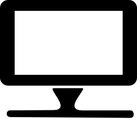 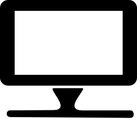 P
P
Students take the PUMBA
18
Study design
Students take the PUMBA
Instructor takes the SIMBA
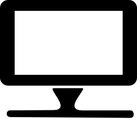 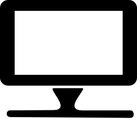 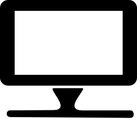 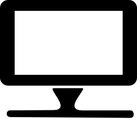 S
S
S
S
First Class/
First Week
End of semester
Middle of semester
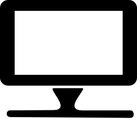 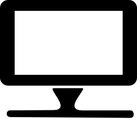 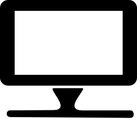 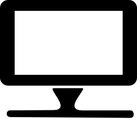 P
P
P
P
19
Measuring best methods
Method A
Method B
Method C
Method D
Student buy-in across semester
20
Measuring best methods
When instructors do…





…student buy-in is increased.
Method A
Method B
Method C
Method D
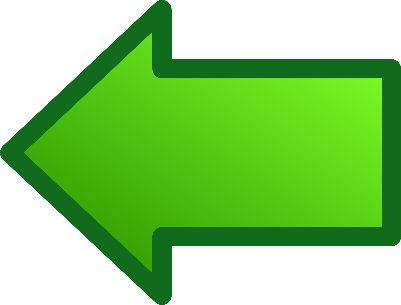 Student buy-in across semester
21
Interested in participating?
Studio instructors for Fall 17 and/or Spring 18.
Willing to take and give surveys throughout the semester.
You will be provided with reports on your class’ buy-in.
Scan QR code, email mwilcox1@knights.ucf.edu, or visit tiny.cc/buyin .
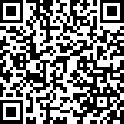 Visit me at the PERC poster session Wednesday 8:00 pm, B67.
22